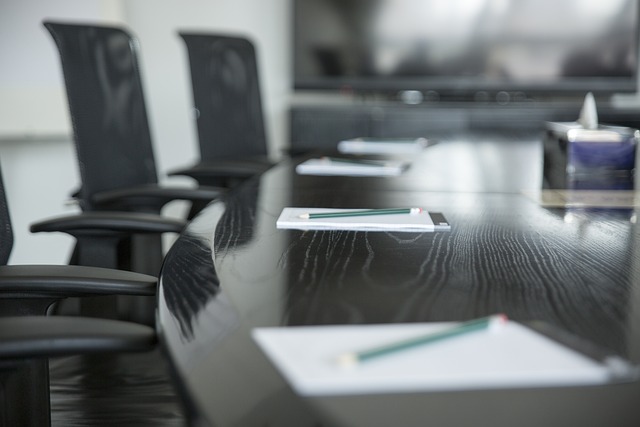 Welcome!
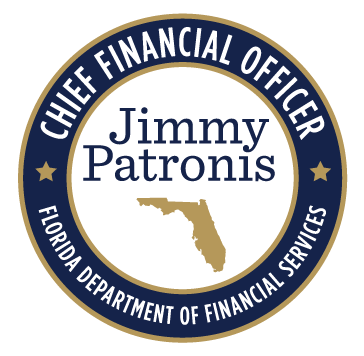 Division of Accounting & Auditing
Financial Policy Workgroup
[Speaker Notes: Introduce yourself and the other presenter. 

Let them know where the restrooms are located.

(Ice Breaker)
Name 
Where you work in the bureau 
How long have you been with the State
Where were you before you came here 
Fun fact about yourself

So on the behalf of the division I would like to welcome you all.]
Through the Financial Management Policy workgroup (workgroup), A&A seeks to increase understanding, ownership, and policy adoption with state agency personnel responsible for financial and accounting management.
Workgroup Purpose
Why are we here …
Period closing: what are the expectations around activities that need to be completed before a monthly closing?
Review expenditures vouchers posted, and warrants cleared
Review reports to identify unverified deposits and cash receipt discrepancies.
Confirm property is recorded accurately.
Review payroll to validate accounting entries are recorded appropriately and confirm there are no negative cash balances.
[Speaker Notes: Why? Reconcile, obtain clean closing completeness.

Backlog of property]
Reconciliations Between Systems: What are the  Expectations for Systems that Interface with Florida PALM?
Internal Control Policies and Procedures are Documented
Proper separation of duties for the creation of batch files and uploading the files is in place 
Controls pertaining to totals on Records and error resolution
Monitoring for duplicate payments is in place 
Agency maintains supporting documentation to demonstrate validity, completeness, and legal compliance of the payment
[Speaker Notes: Refer to CFO Memo #24]
Redacting Sensitive or Confidential Information from Attachments: What are the Policies Required to Protect Sensitive or Confidential Information?
Agency legal determines what is confidential or sensitive
No confidential information will be attached to Florida PALM.
Information will be available upon request for auditing’s review.
[Speaker Notes: Does this include FACTS?]
Communicating Workgroup Decisions: How will new policies generated during the Financial Policy Workgroup be communicated to Agencies?
What options would be best to communicate Workgroup output?
Next Steps
Next meeting is on Thursday October 17, 2024
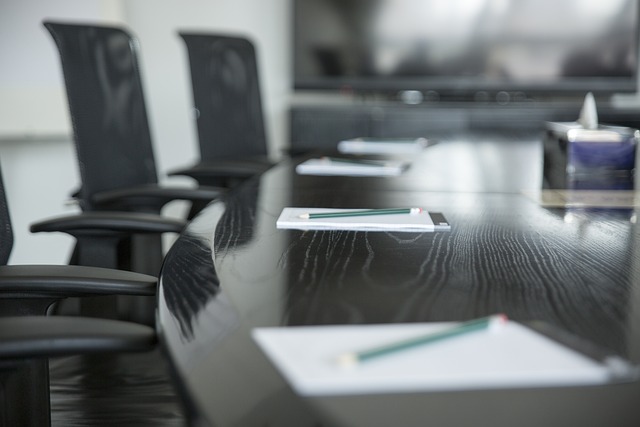 Thank you!
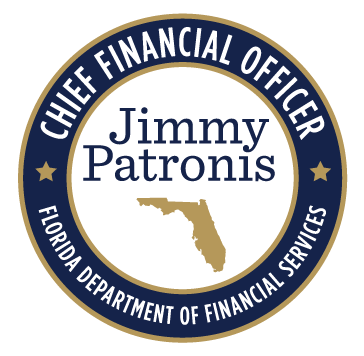 Financial Policy Workgroup
AccAudPMT@MyFloridaCFO.com
[Speaker Notes: Questions? Comments? Suggestions?]